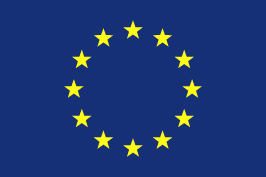 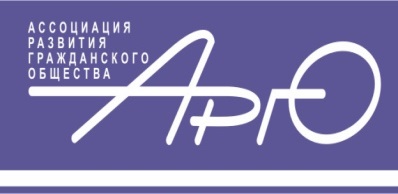 Инклюзивное сельское планирование Введение и 1-й этап: Начало работы
Гинка Капитанова,
Эксперт по институциональному развитию
Июнь, 2017 г.
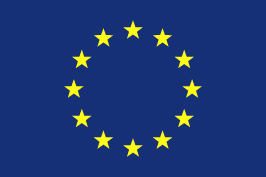 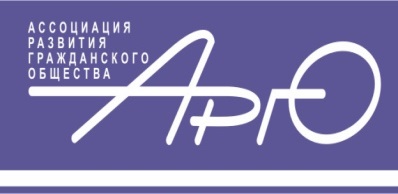 Инклюзивное планирование сельских районов

Этап 1: Начало работы – первичные организационные шаги
Этап 2: Определение того, где мы сейчас находимся – анализ ситуации и SWOT – анализ 	
Этап 3: Определение направления – видение, стратегические цели и приоритетные направления
Этап 4: Определение способов достижения данного направления – план мероприятий и показатели
Этап 5: Мобилизация ресурсов и потенциала - финансирование и партнерства
2
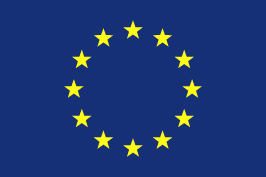 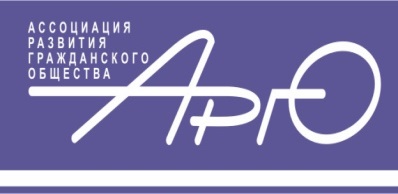 Инклюзивное сельское планирование
Цели обучения:

Понять значимость инклюзивного планирования
Сформировать соответствующие структуры планирования
Выполнить анализ заинтересованных сторон и определить подходы к привлечению сторон в процесс планирования
Проводить ситуационные анализы и SWOT - анализ
Сформулировать видение развития
Определить стратегические цели и соответствующие приоритетные направления
Разработать план действий (идеи проекта, партнерства, процессы развития)
Определить возможные финансовые ресурсы
3
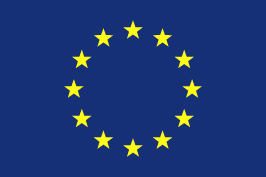 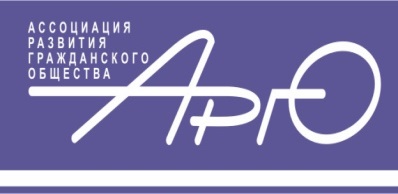 Участники представляют себя
	
	Пожалуйста, поделитесь со своим соседом о следующем:

Как вас зовут, место работы и позиция

	Расскажите участникам то, что вы узнали о своем коллеге.
4
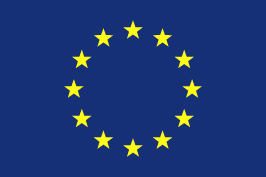 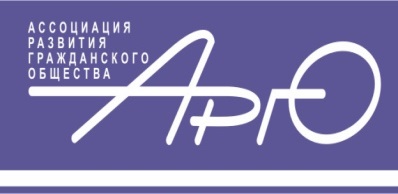 Этап: 1
Начало работы

Шаг 1.1: Понимание требований и задачи
Шаг 1.2: Мобилизация основных участников
Шаг 1.3: Планирование процесса
Шаг 1.4: Определение и анализ заинтересованных сторон
5
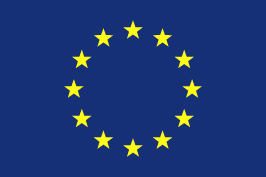 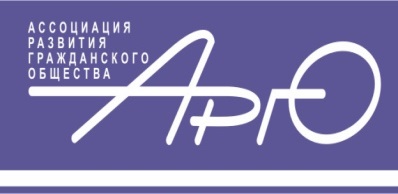 Зачем нужно планирование на сельском уровне?
Реформа Президента РК «100 конкретных шагов»

97 – Расширение возможности граждан участвовать в процессе принятия решений через развитие саморегулирования и местного самоуправления. 

 98 -  На уровне сельского округа, аула, села, поселка, города районного значения будет внедряться самостоятельный бюджет местного самоуправления. Будут внедрены механизмы, которые позволят гражданам участвовать в обсуждении проектов соответствующих бюджетов

 99 - Усиление роли общественных советов при государственных органах и акимах. Они будут обсуждать реализацию выполнения стратегических планов и программ развития территорий; бюджетов, отчетов, достижения целевых индикаторов, проектов нормативных правовых актов, затрагивающих права и свободы граждан; проектов программных документов. Закрепление статуса и полномочий общественных советов законом повысит прозрачность.
6
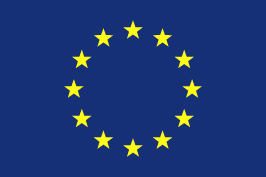 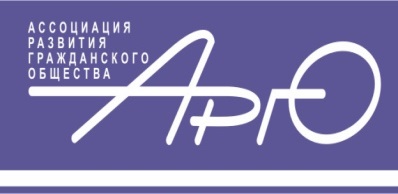 Зачем нужно планирование на сельском уровне?
Будет введен личный бюджет с 2018 года

Вовлечение граждан в процесс принятия решений по процессу использования бюджета (особенно по части капитальных инвестиций)

Планирование бюджета должно соответствовать приоритетным областям развития сёл/округов

Повышенные ожидания граждан – решения по бюджету должны быть приняты в соответствии с согласованным планом развития

Ограниченные ресурсы – должны быть использованы на широко обсуждаемые и выявленные приоритеты
7
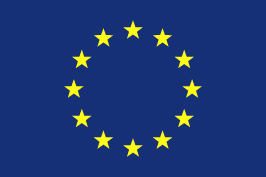 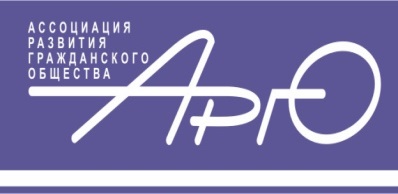 Зачем нужно планирование на сельском уровне?
Вовлечение всех заинтересованных сторон

Заинтересованные стороны государственного сектора - обеспечение взаимодействием с другими уровнями планирования и поддержкой других уровней государственных и общественных институтов

Заинтересованные стороны частного сектора – внесение вклада в развитие бизнеса и развития сельского хозяйства. Правительство создает более благоприятные условия для бизнеса, в то время как предприятия создают рабочие места.

Заинтересованные стороны гражданского сектора – содействие удовлетворению потребностей уязвимых групп населения и предоставление конкретного опыт и знания . Они могут привлекать дополнительные средства .
8
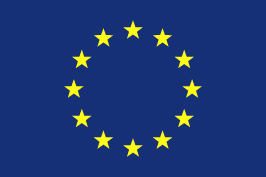 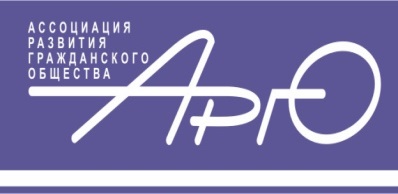 Зачем нужно планирование на сельском уровне?
Мобилизация всех возможных источников финансирования
9
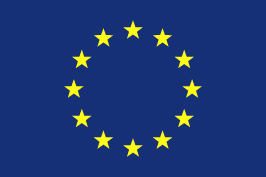 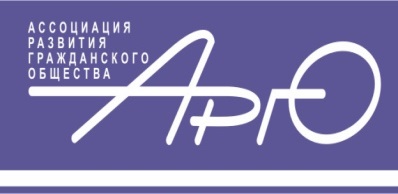 Инклюзивное сельское планирование
Процесс разработки комплексного плана развития на уровне аула/округа во главе с Акимом и его командой с участием всех заинтересованных сторон и представителей гражданских групп.
Соответствие с процессами планирования на районном, областном и национальном уровнях.
Основное внимание на специфике аула/округа и потребностях различных профессиональных и социальных групп.
Основан на возможностях развития и мероприятиях, запланированных на верхних уровнях планирования.
Проведение консультаций с местным сообществом
10
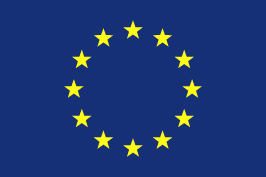 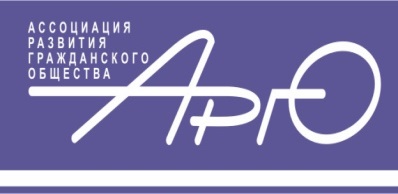 11
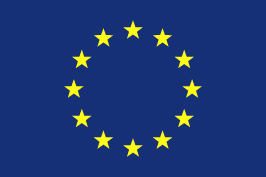 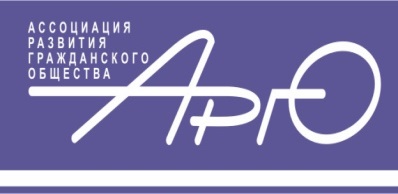 Существующие методологии по планированию на сельском уровне
Методические рекомендации по созданию Интегрированного/Объединенного Плана для опорных сёл и районных центров

Структура плана:
Вступление
Анализ ситуации текущего развития
Мероприятия по развитию опорного села:
Экономическое развитие (включая сельское хозяйство)
Развитие социальной и инженерной инфраструктуры
Развитие транспортной доступности к рынкам сбыта
Создание и развитие центров по оказанию государственных услуг и создание коммерческих услуг
12
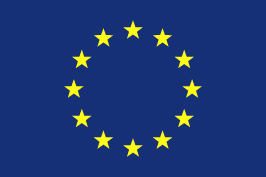 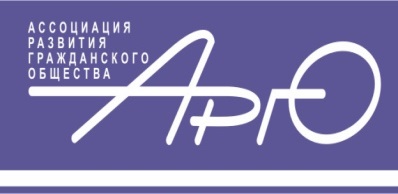 Подход «ЛИДЕР» в странах ЕС
Акроним ЛИДЕР происходит от французского слова «связи в экономической деятельности в сельской местности». 

Партнерства рассматривались в качестве катализаторов, которые будут использовать все возможные местные усилители между секторами, такими как сельское хозяйство, продукты питания, ремесла, сельский туризм, услуги на местах и окружающая среда. 
Подход «ЛИДЕР» включает в себя семь элементов: 
местное государственное / частное партнерство
зональные стратегии местного развития
разработка и реализация стратегий по восходящему принципу
комплексные и многоотраслевые действия 
инновации
создание сетей
сотрудничество
13
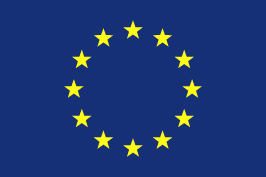 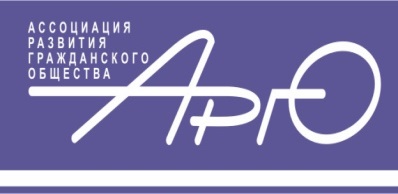 Планирование процесса инклюзивного планирования
Масштаб и направленность нашей работы?
Другие планы развития, которые мы разработаем?
Участники процесса?
Какие источники можно/будут использованы? 
Какие потребуются ресурсы?
Стиль нашей работы?
Сроки исполнения? 


Какая информация нам потребуется?
Для чего она нам нужна?
Где мы можем ее получить?
14
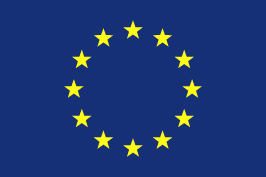 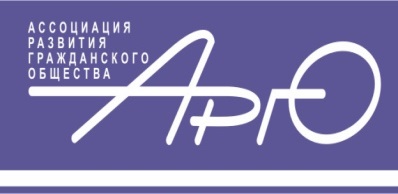 Структуры инклюзивного сельского планирования
Комитет по планированию – планирование процесса разработки, реализации, мониторинга и обновления комплексного плана развития.
Тематические рабочие группы – участие во всех этапах процесса планирования.
Собрание местного сообщества – обсуждение окончательного проекта комплексного плана развития, содействие в реализации, обсуждение доклада о мониторинге и представление идей для обновления плана, при необходимости.
15
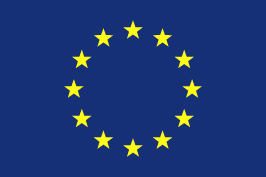 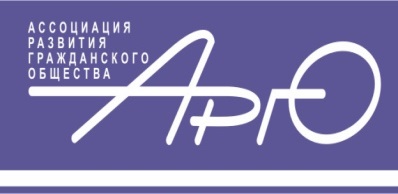 Процесс планирования
Собрание местного сообщества
Комитет по планированию
Комплексный план
Обсуждение
Рабочая группа 3
Рабочая группа 1
Рабочая группа 2
16
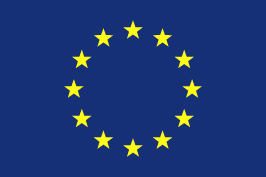 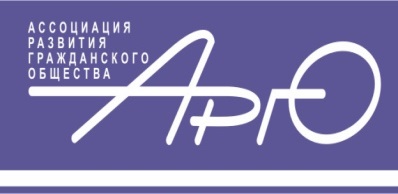 Комитет по планированию
Комитет по планированию состоит из семи (7) членов:

Аким аула/округа;
 Заместитель акима/старший специалист;
 Представитель районного акимата;
 Представитель Собрания местного сообщества;
 Один представитель на Тематическую рабочую группу (итого 3 представителя).

*Представитель районного Маслихата тоже может быть вовлечен
17
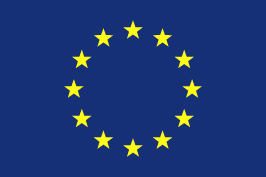 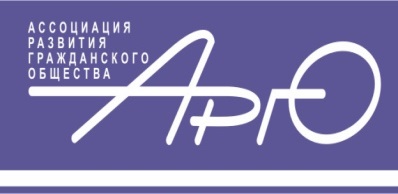 Тематические рабочие группы
Рабочая группа по экономике и сельскому хозяйству.

Рабочая группа по социальной инфраструктуре и социальным услугам.

Рабочая группа по инженерной инфраструктуре и техническому обслуживанию, транспорту, связям, экологии и государственным услугам.
18
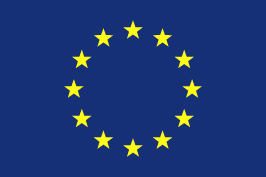 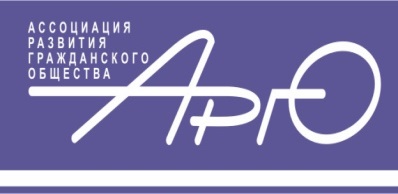 Мобилизация основных участников
Первый подготовительный шаг в планировании – это определение участников и их роли:
Аким и его команда – организуют процесс, предоставляют информацию, участвуют в анализе заинтересованных сторон, принимают решения о составе Комитета по планированию, отбирают участников в тематические рабочие группы, участвуют во всех этапах процесса планирования.
Районные представители – участвуют в Комитете по планированию и тематических рабочих группах, предоставляют информацию, информируют о уже запланированных мероприятиях в ПРТ района, информируют о соответствующих государственных программах и возможных источниках финансирования, обмениваются опытом с другими аулами/округами на районном уровне.
Государственные коммунальные предприятия – участвуют в тематических рабочих группах, предоставляют информацию о ситуации в соответствующем ауле/округе, информируют об уже запланированных инвестициях.
19
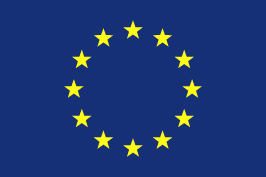 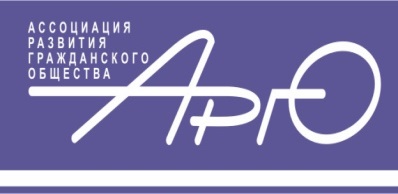 Мобилизация основных участников
Первый подготовительный шаг в планировании – это определение участников и их роли:

Местные заинтересованные стороны - участвуют в тематических рабочих группах, предоставляют информацию о ситуации в соответствующем ауле/ округе, разрабатывают идеи, выбирают лучшие решения;
Местные НПО, гражданские советы и группы – участие в тематической рабочей группе, предоставление инормации о ситуации специфических социальных групп, генерировать идеи, участие в реализации плана;
Собрание местного сообщества – участие в тематической рабочей группе и в Комитете по Плаированию, предоставление информации о ситуации в соответствующем селе/округе, генерировать идеи, решить, что нужно сделать, обсуждение проекта интегрированного плана, продвижение плана среди местного населения, участие в его реализации и мониторинг. В случае необходимости, вводить изменения в план.
20
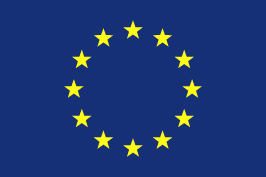 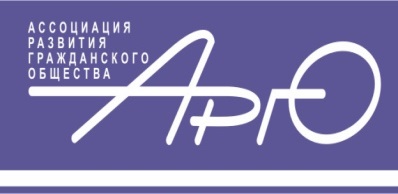 Заинтересованные стороны
Заинтересованные стороны являются людьми, которые получают выгоду от деятельности в области развития или, чьи интересы могут быть затронуты данным видом деятельности. 
Анализ заинтересованных сторон поможет определить:
потенциальные риски, конфликты и ограничения, которые могут повлиять на план, проекты или планируемые мероприятия.
Возможности и партнерства, которые могут быть изучены и разработаны.
Социально-уязвимые или маргинализированные группы, которые обычно не включены в процесс планирования.
Совет: Хороший плановик всегда должен задать вопрос: «Чей голос обычно не услышан по этому вопросу?» Плановики часто приятно удивляются идеям, которые предлагают ранее невыслушанные заинтересованные стороны.
21
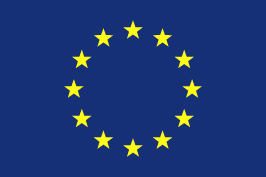 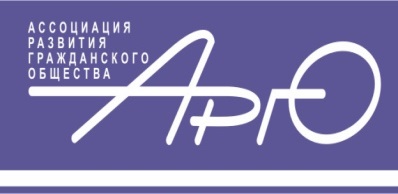 Значимость заинтересованных сторон и матрица влияний
22
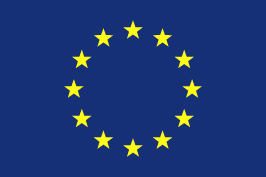 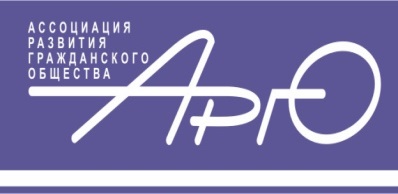 Примеры заинтересованных сторон
Заинтересованные стороны частного сектора:
Компании и предприятия
Бизнес-ассоциации
Профессиональные организации
Индивидуальный бизнес-лидер
Финансовые институты
23
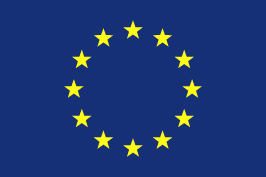 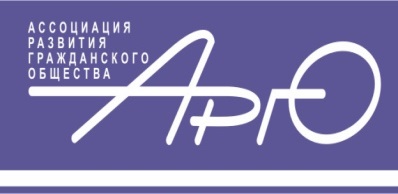 Примеры заинтересованных сторон
Заинтересованные стороны государственного сектора	
Представители центрального правительства
Управления и государственные служащие областных/районных акиматов
Выборные представители – областные/районные маслихаты
Политические партии (местные представители)
Местные органы власти (сельский акимат и его команда)
Полиция
Образовательные учреждения
Учреждения здравоохранения и социального обеспечения
Культурные и спортивные учреждения
Представители государственных коммунальных предприятий
24
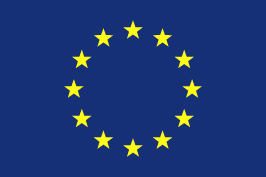 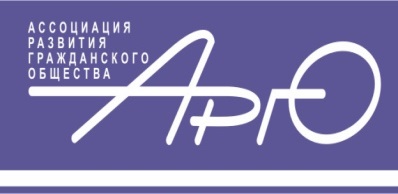 Примеры заинтересованных сторон
Заинтересованные стороны гражданского общества
СМИ
Религиозные лидеры
Профсоюзы
Местные/национальные НПО
Международные НПО
Социальные движения и информационно-пропагандистские группы
Социально-уязвимые группы населения (молодежь, женщины, инвалиды и т.д.)
25
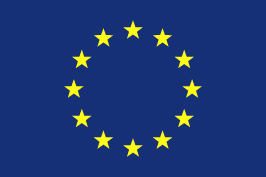 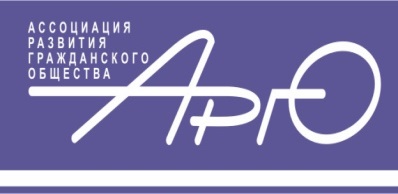 Пример структуры Рабочей Группы по Экономике и Сельскому Хозяйству:
Аким округа
Сотрудник акимата округа по соответствующему вопросу
Представитель Управления Экономики и Бюджетного планирования соответствующего района
Представитель Палаты Предпринимателей
2-3 активных фермера
1-2 человек, которые заинтересованы в создании семейной фермы
3-4 представителя местных компаний/бизнеса
1-2 человек, которые заинтересованы в открытии своего бизнеса
Представители женских/молодежных организаций
Представитель Собрания Местного Сообщества
26
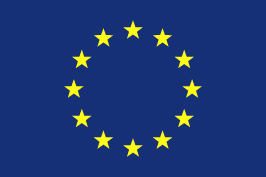 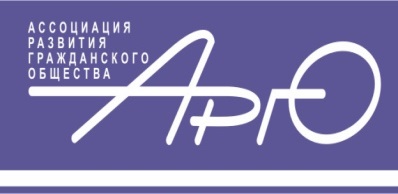 Тематические рабочие группы
Какой должна быть структура Рабочей группы по Социальной инфраструктуре и социальным услугам? 

Какой должна быть структура Рабочей группы по Инженерной инфраструктуре и обслуживанию, транспорту, связи, экологии и государственным услугам?
27
СПАСИБО БОЛЬШОЕ ЗА ВНИМАНИЕ!!!
28